Idea
What is your product range?




What problem does it solve or need does it meet?
Target Market
Who is this product aimed at?
Business Plan
Competitors
Who are you competing against?
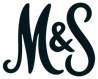 Unique Selling Point
What will make people want to buy your product?
Finances
What will your product/s cost?



What costs will you have to pay to produce and sell your product?
Archive Inspired
How has your product range been inspired by the archive?